第六章 质量与密度
第1节   质 量
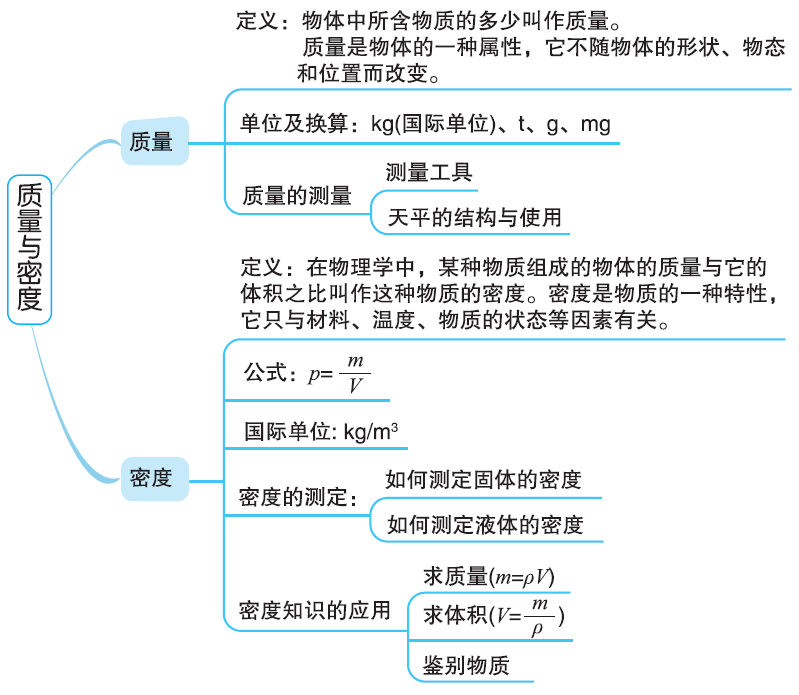 物体质量
的特点
第1节  质量    学习内容导览
托盘
天平的使用
质量
质量的
测量工具
1.通过分析一些实例了解质量的初步概念，知道质量的单位及其换算。（重点）
2.通过实际操作，掌握天平的使用方法，学会用天平测固体和液体质量。（重点）
3.通过观察、实验，认识质量是不随物体的形状、物态、位置而变化的物理量。（难点）
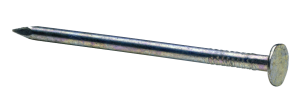 铁钉
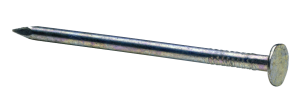 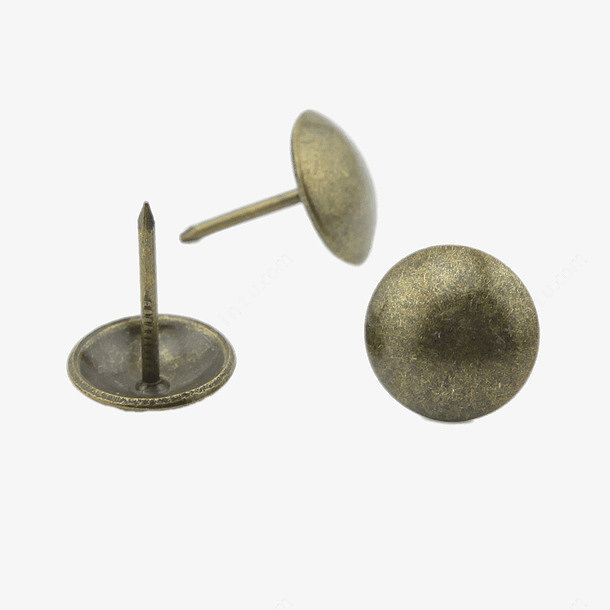 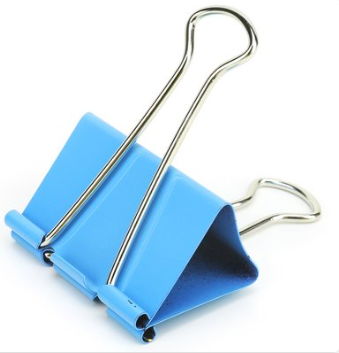 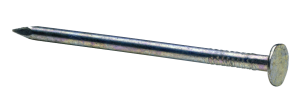 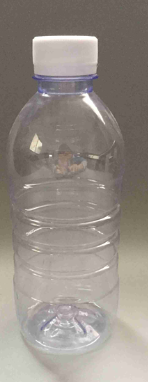 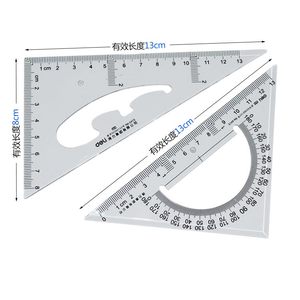 图钉
铁夹子
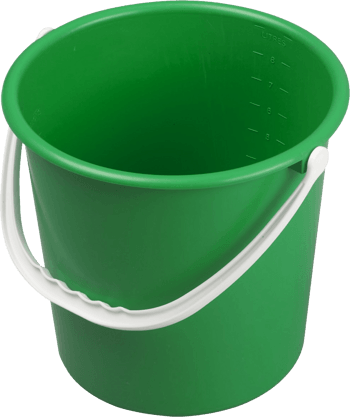 塑料刻度尺
矿泉水瓶
塑料桶
试一试
请把下列物体分分类，说出根据什么理由来分类，分为几类？
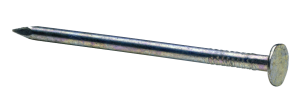 铁钉
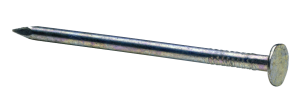 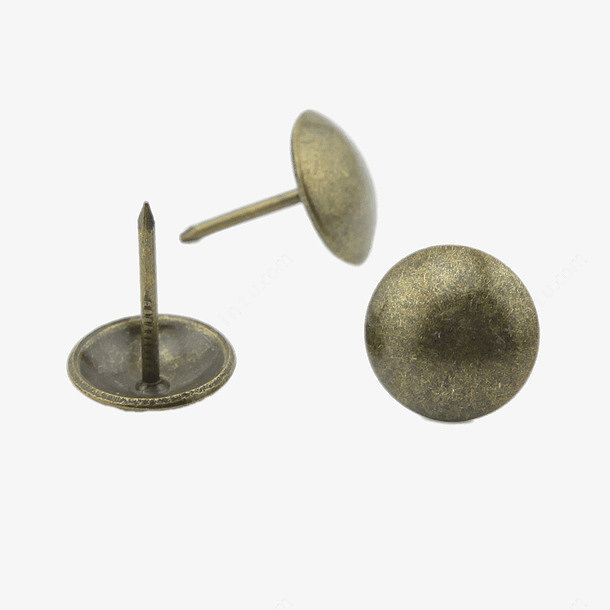 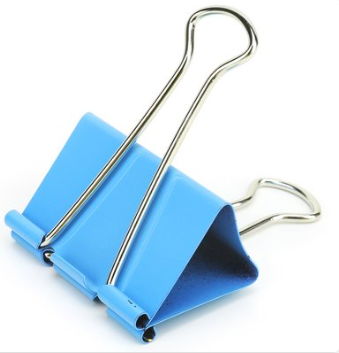 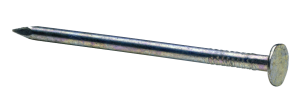 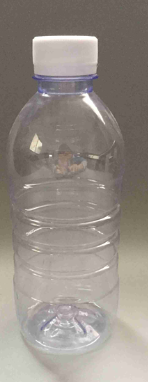 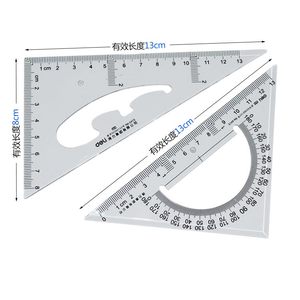 图钉
铁夹子
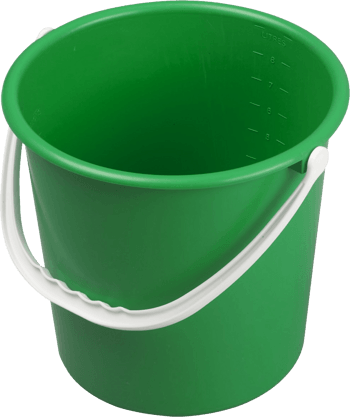 塑料刻度尺
塑料桶
矿泉水瓶
由铁组成
由塑料组成
大到天体,如太阳、月亮,小到人们的日用必需品,如水、衣服、食物等,尽管这些物体形态各异,但都是由物质组成的。
1．定义：物体所含物质的多少
2．物理量符号：m
3．单位：
　（1）国际单位：千克（kg）
　（2）常用单位：吨（t）、克（g）、   毫克（mg）
    （3）单位换算：　1 t =1 000 kg   
　                                  1 kg=1 000 g      
　                                  1 g=1 000 mg
阅读教材第140页“科学世界”：
质量单位——千克的由来。
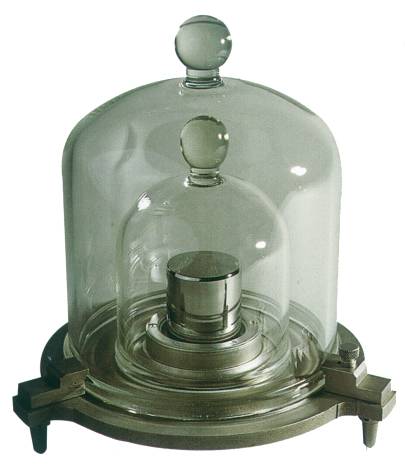 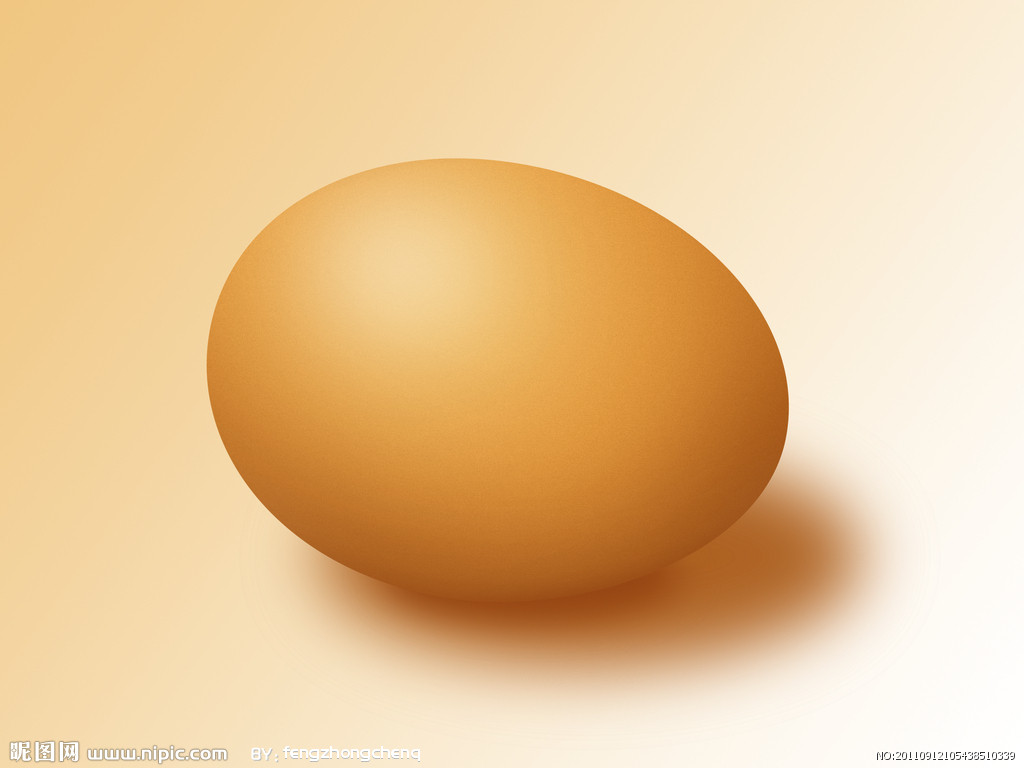 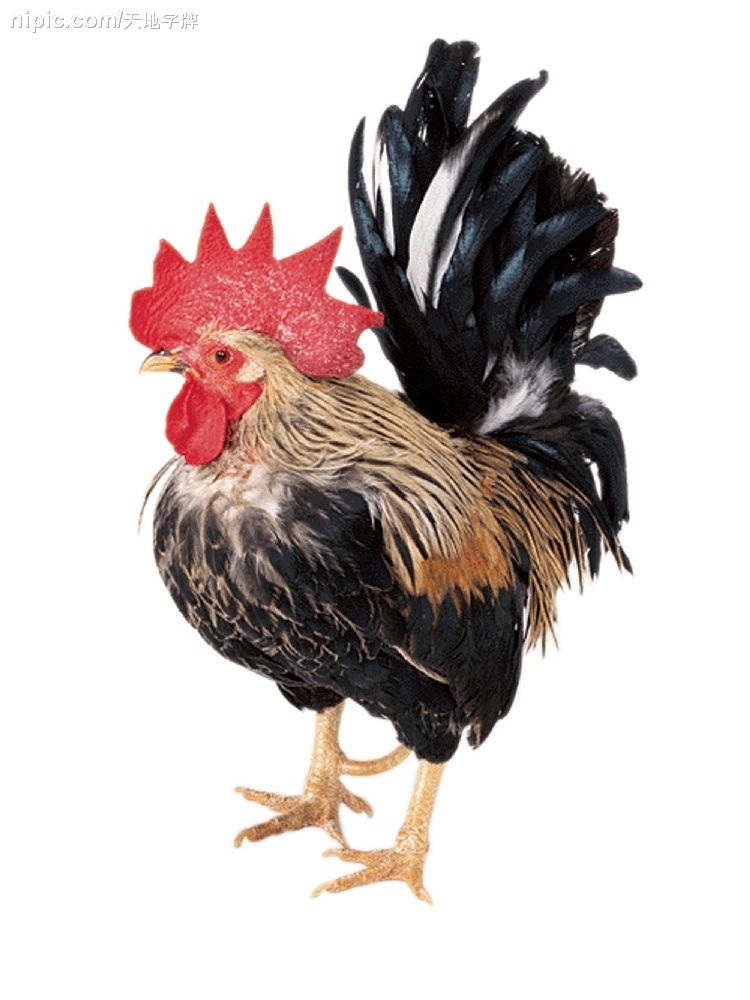 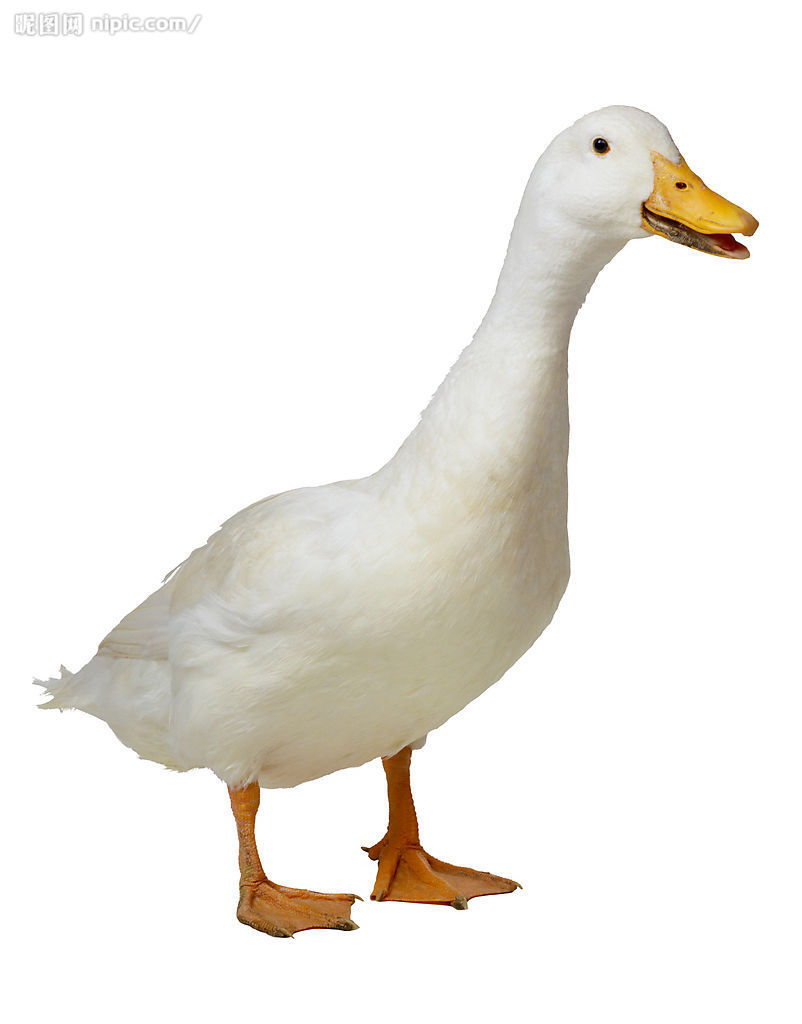 1千克=2斤=1公斤
生活中常见物体的质量：
1个鸡蛋：约50g
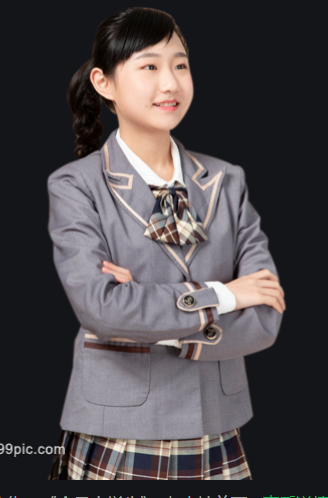 1只鸡或鸭：约2
kg
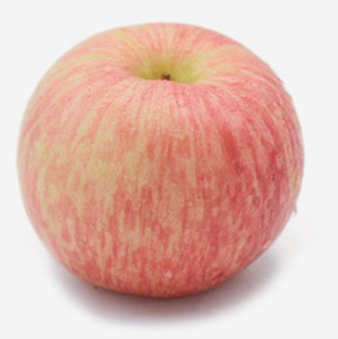 1个苹果：约0.15
kg
g
1枚1元硬币：约6
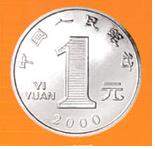 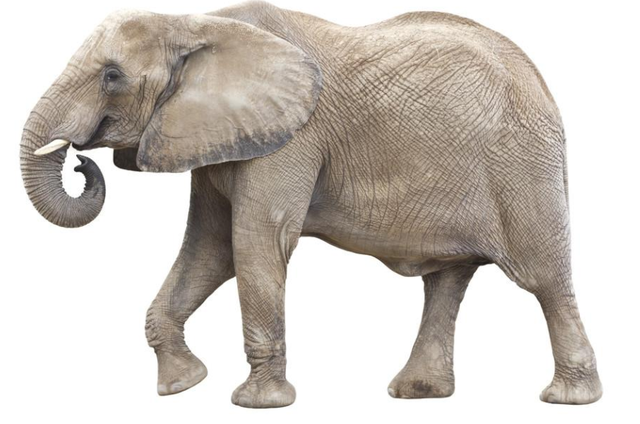 kg
1名中学生：约50
1只大象：约5
t
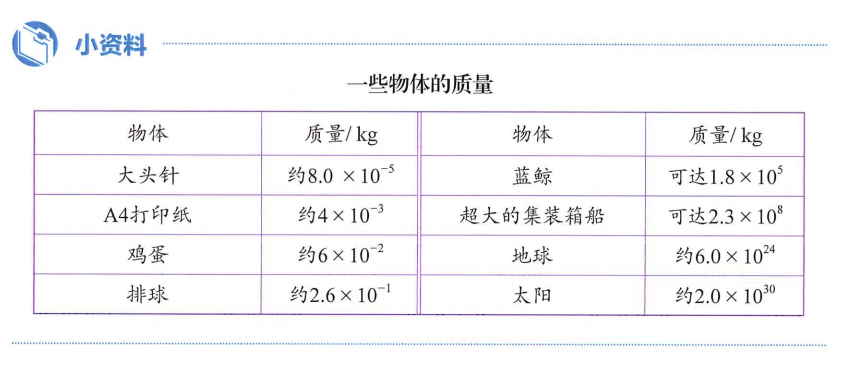 例1  完成下列单位换算。
（1）230mg=__________kg。   
（2）6.4t=____________g。
（3）480kg=__________t。   
（4）2.7g=___________mg。
2.3×10-4
6.4×106
0.48
2700
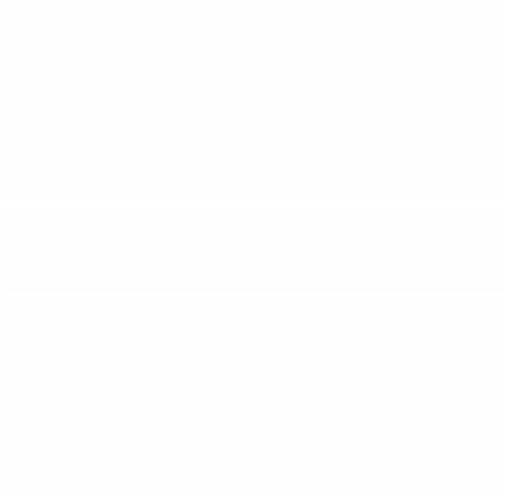 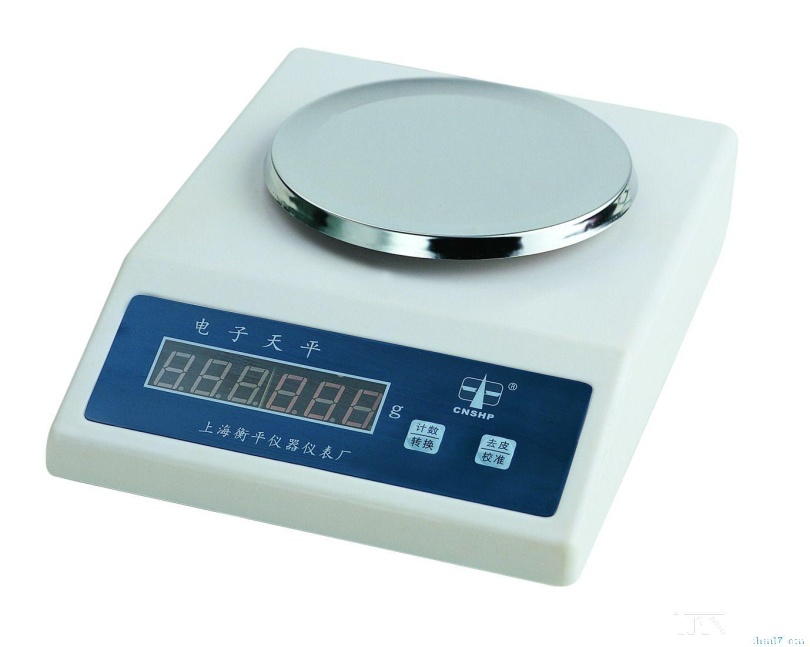 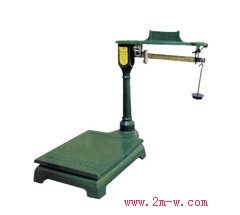 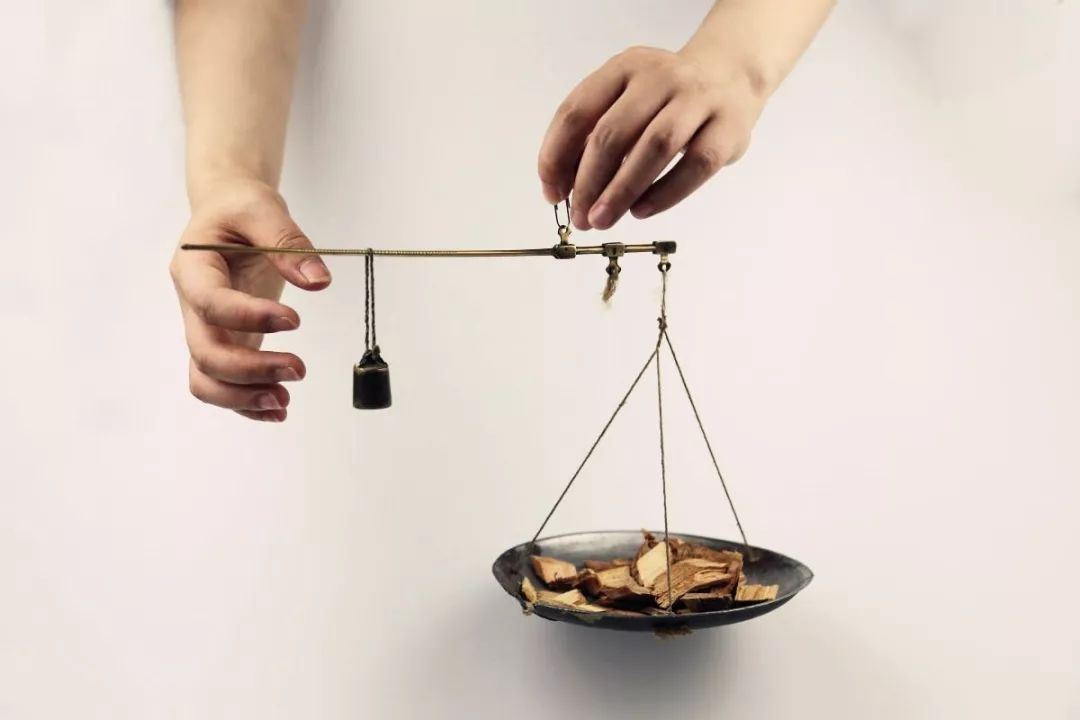 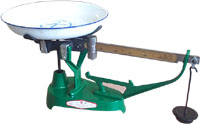 杆秤
案秤
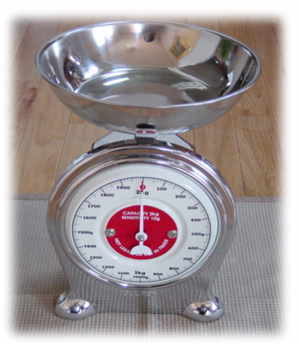 磅秤
电子秤
日常生活中常见的测量质量的工具
实验室中质量的工具
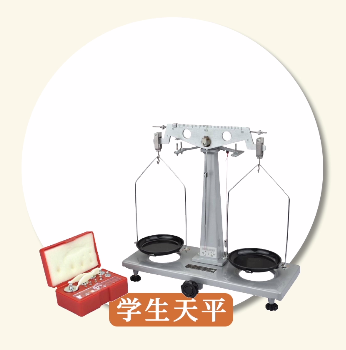 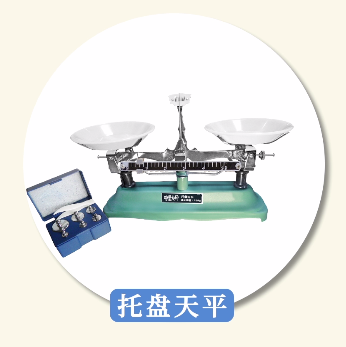 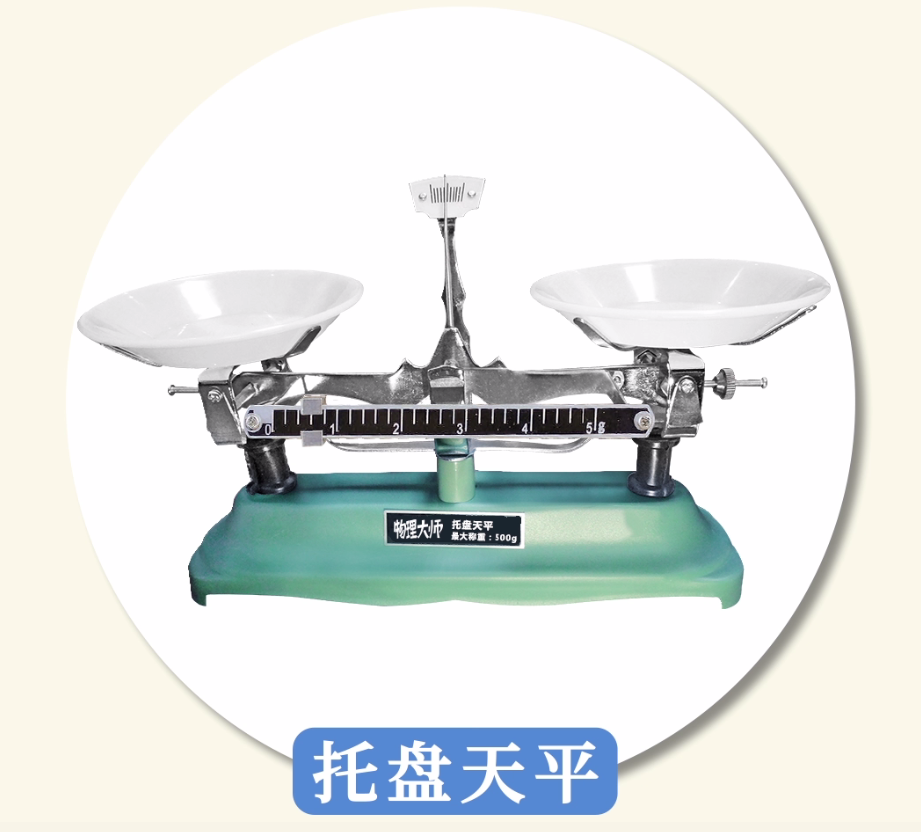 分度盘
横梁
托盘
标尺
指针
游码
底座
平衡螺母
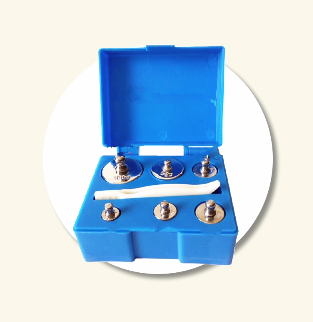 镊子
砝码
托盘天平的量程和分度值
量程：天平所能测量物体的最大值
砝码盒内砝码的总质量 + 游码最大的读数。
分度值：标尺上每一小格表示的质量数
0.2g
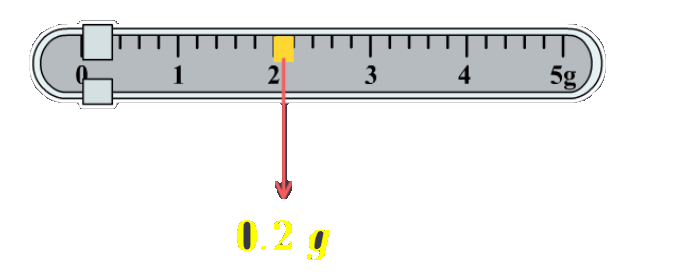 2g
使用天平的注意事项:
（1）用天平测量物体的质量时，不能超过天平的最大测量值；
（2）向右盘中加减砝码时，要用镊子，不能用手接触砝码，不能把砝码弄湿、弄脏；
（3）保持天平干燥、清洁，潮湿的物体和化学药品不能直接放到天平的托盘中，应使用烧杯或者白纸间接称量。
（1）放：把天平放在水平台上
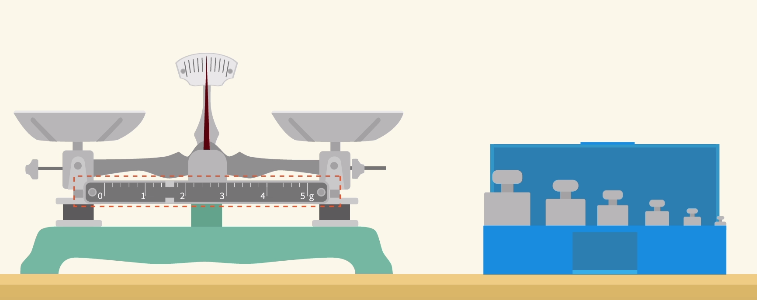 （2）拨：(用镊子）把游码拨到标尺左端的零刻度线处。
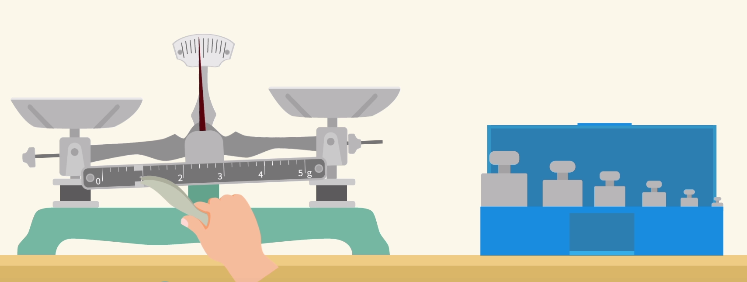 ！
天平调节平衡后，平衡螺母和天平的位置都不能再次移动
（3）调：调节横梁两端的平衡螺母（指针左偏向右调，右偏向左调），使指针指在分度盘的中央（或左右摆动幅度相等），这时横梁平衡。
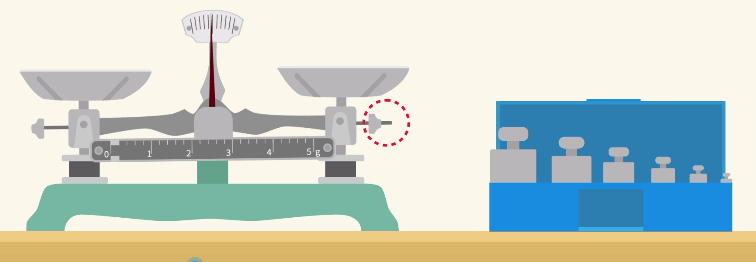 （4）测：把被测物体放在左盘，用镊子向右盘添加砝码（从大到小），向右移动游码直到横梁恢复平衡。（调节游码相当于向右盘加小质量的砝码）
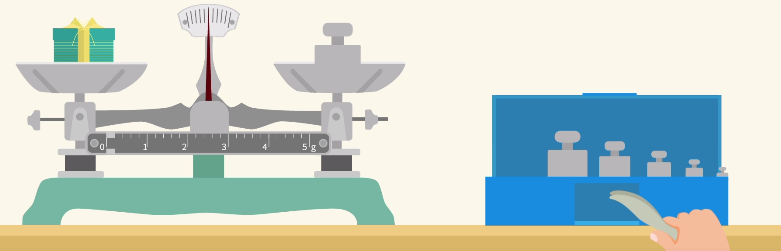 （5）读：物体的质量=砝码质量+游码所对刻度值。
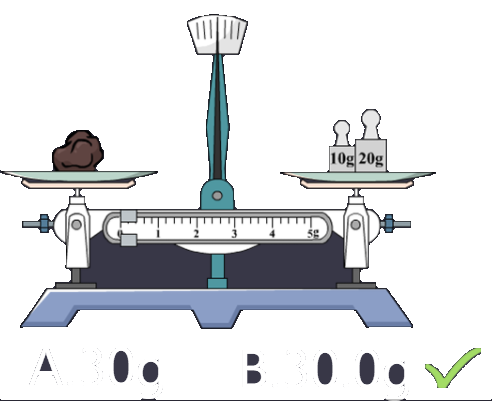 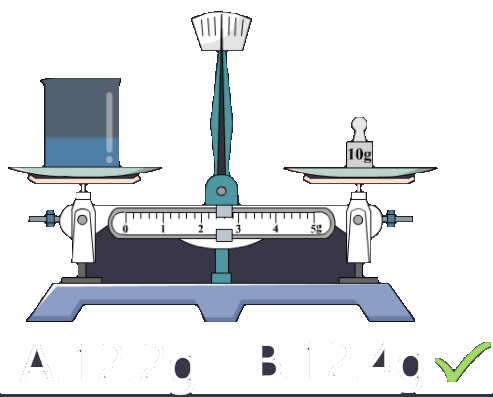 12.4g
30g
（6）收：测量完毕，把物体取下，砝码要装入盒内(由小到大)，
并将游码拨到零刻度线处。
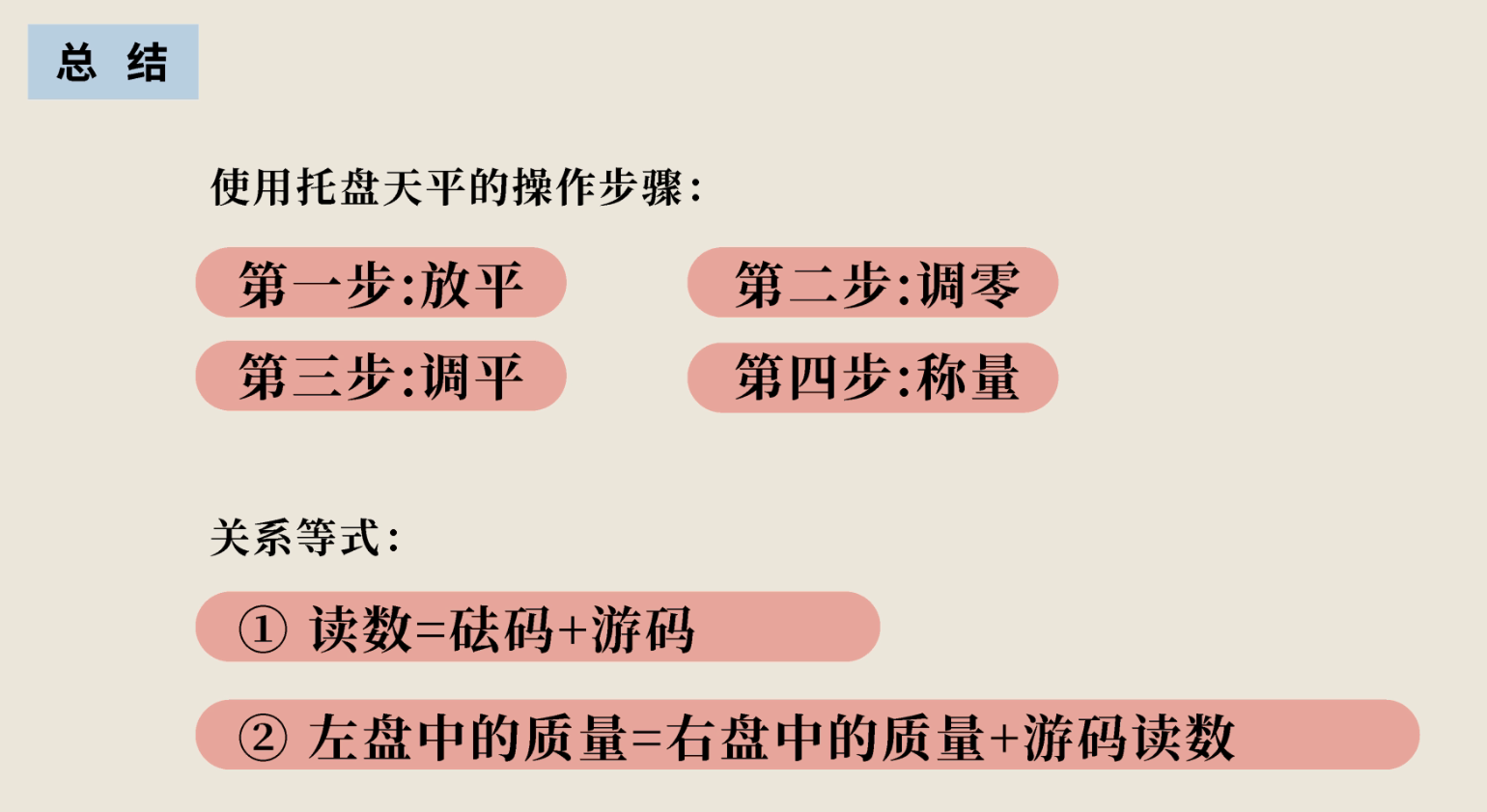 例2   用已调节好的托盘天平测铜块质量，当天平平衡时，右盘中砝码有50g、 20g、10g各一个，游码位置如图所示，该铜块的质量为         g。
87
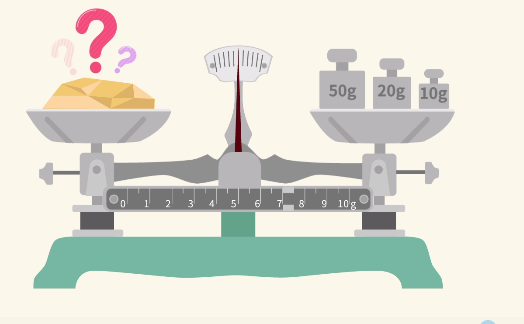 例3  如果调节天平时，指针偏转情况如下图所示。应将___________（选填“游码”或“平衡螺母”）向______移动。
平衡螺母
右
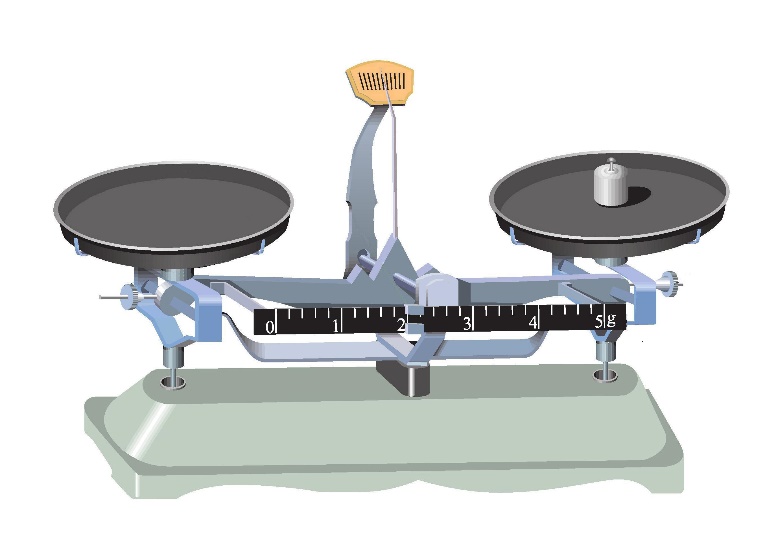 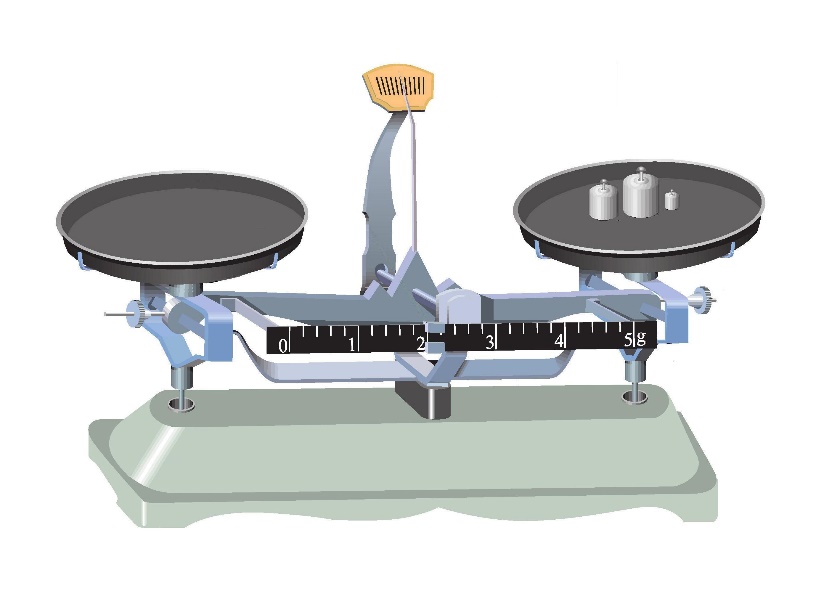 测量液体的质量：
（1）调节天平。
　（2）测量空烧杯的质量m0。
　（3）将被测液体倒入烧杯中，测量烧杯和液体 
              的总质量m总。
　（4）被测液体的质量m=m总− m0。
下列实例中，物体的质量是否发生了变化。
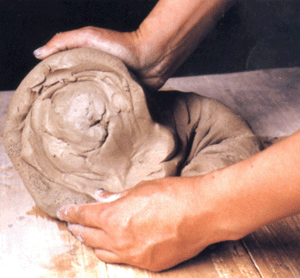 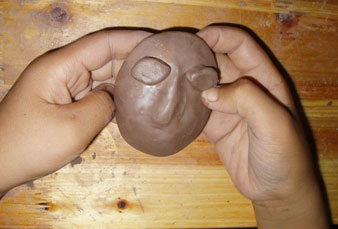 物体的形状改变，
质量不变。
泥团
泥人
下列实例中，物体的质量是否发生了变化。
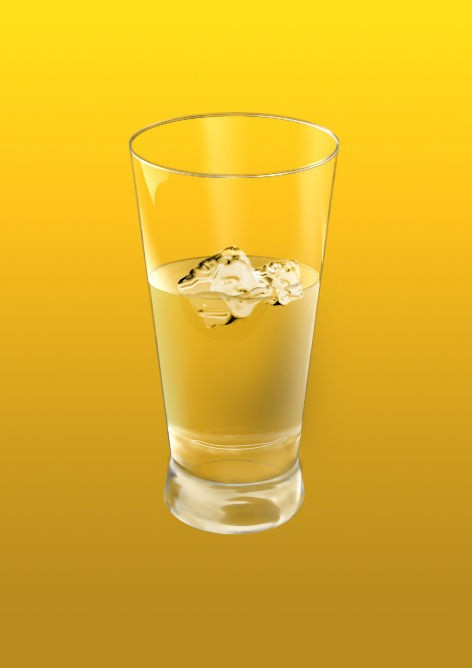 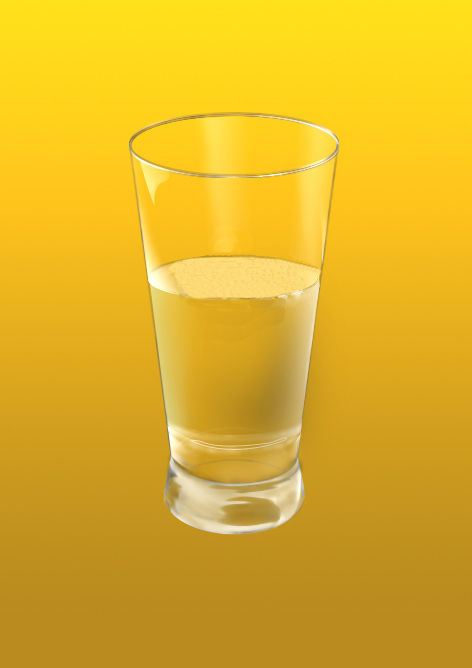 物体的状态改变，质量不变。
冰
水
下列实例中，物体的质量是否发生了变化。
物体的位置改变，质量不变。
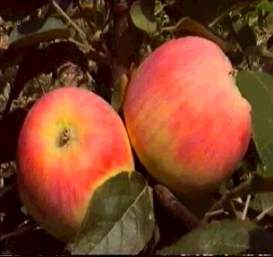 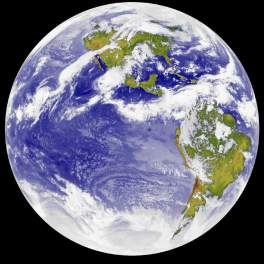 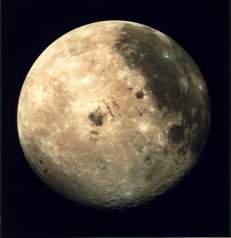 质量是物体的固有属性；
物体的质量不随物体的形状、位置、物态的变化而改变。
例4  下列各种情况中，物体的质量发生了变化的是（  ）
Ａ.一根被压缩了的弹簧
Ｂ.一物体从月球被带到地球上
Ｃ.一块被加热至发红了的铁块
Ｄ.一棵不断长高的树
D
概念：物体所含物质的多少，用m表示
与物体的形状、状态和位置无关
单位：千克(kg)、克(g)、毫克(mg)、吨(t)
1 t = 1000 kg = 103 kg
质量
1 kg = 1000 g = 103 g
1 g = 1000 mg = 103 mg
放在水平台上
两放
游码放“零”
使用方法
一调：调平衡
测量工具：
左物右码
构造
读数： 
m物体=m砝码+m游码
根据课堂安排适量练习
教材课后练习题